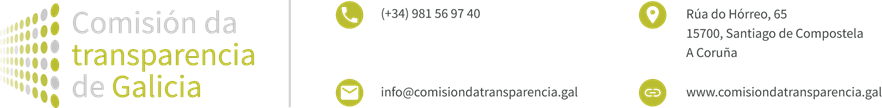 1
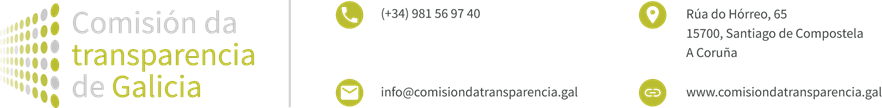 TRANSPARENCIA ES PARA QUIENES TIENEN OBLIGACIONES PÚBLICAS Y EJERCEN EL PODER PÚBLICO. 
LA PRIVACIDAD ES PARA TODOS LOS DEMÁS.

Glenn Greenwald
2
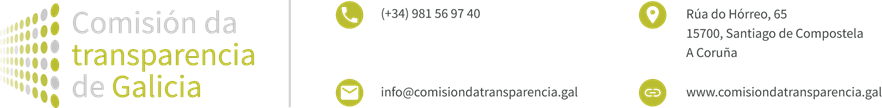 La Transparencia debe formar parte de la cultura y la actuación de los organismos que ejercen funciones públicas o financiados con fondos públicos
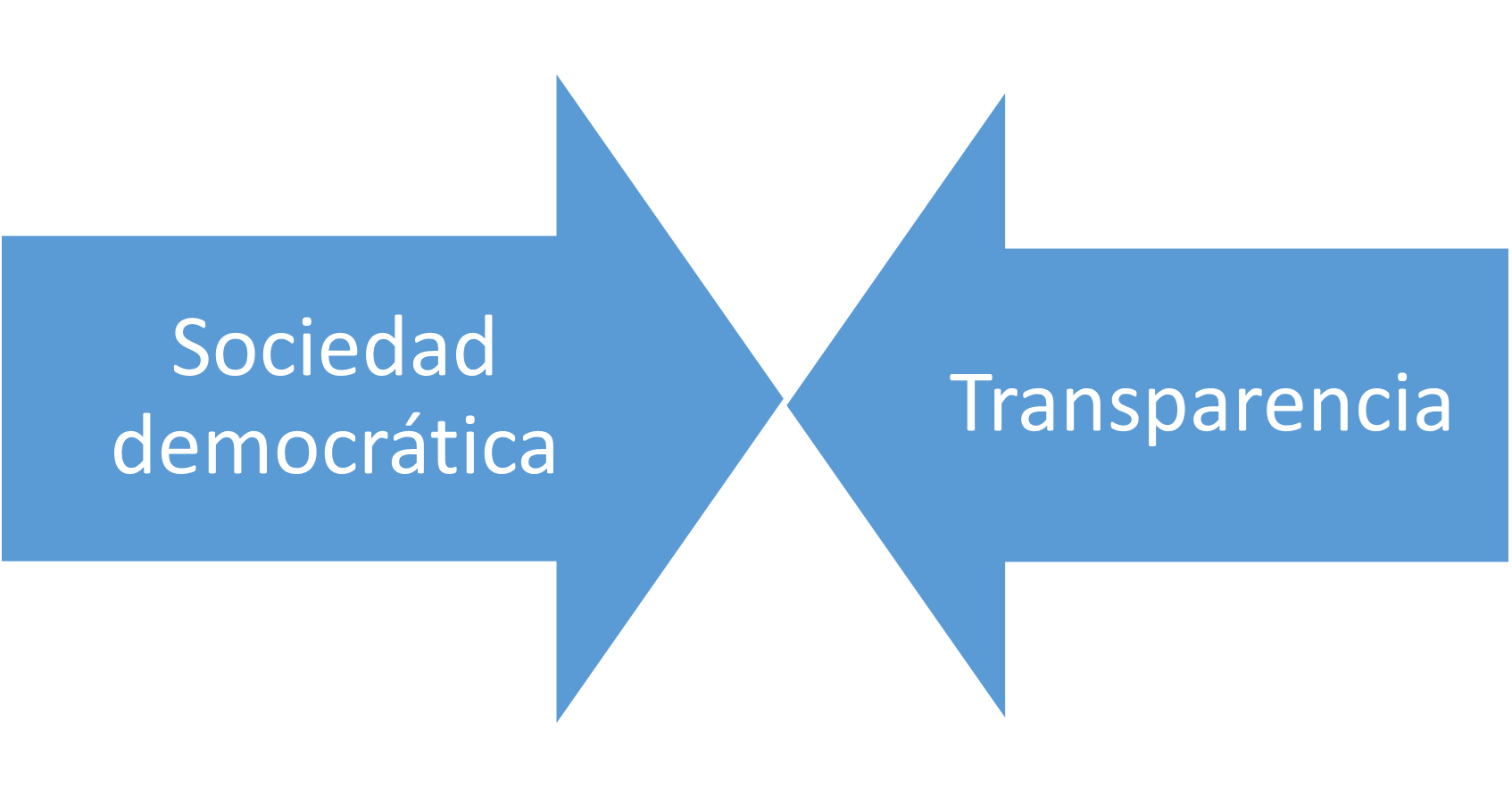 3
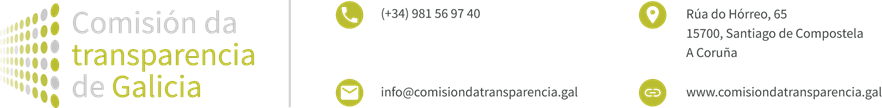 4
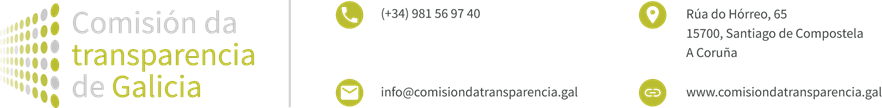 Transparencia en España
5
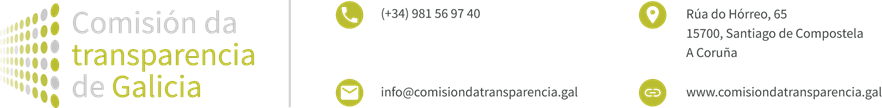 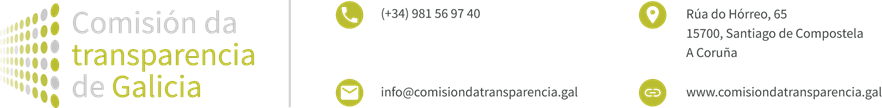 LEY 19/2013, DE 9 DE DICIEMBRE , DE TRANSPARENCIA, ACCESO A LA INFORMACIÓN PÚBLICA  Y BUEN GOBIERNO.
6
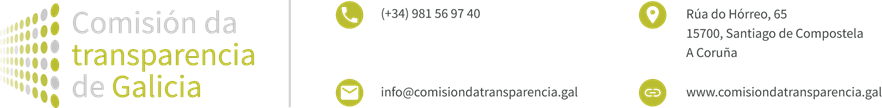 ENTIDADES PÚBLICAS TRANSPARENTES
7
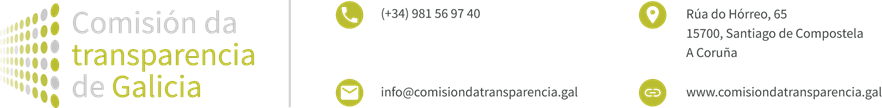 8
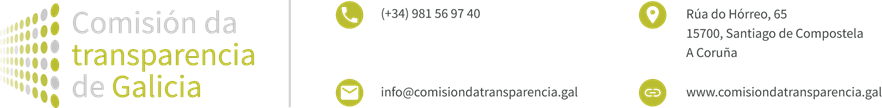 Cerca de 20.000 Organismos Públicos
9
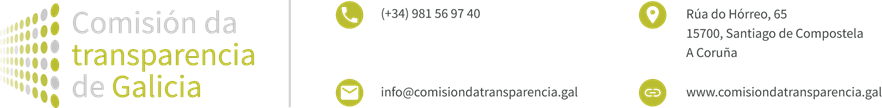 10
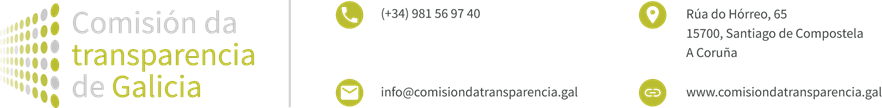 PUBLICAR DE FORMA PERMANENTE Y ACTUALIZADA
11
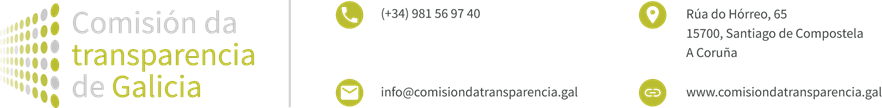 12
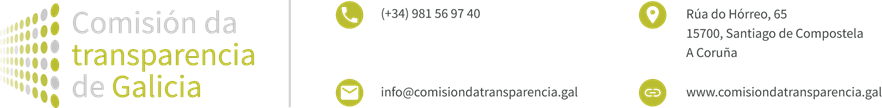 NO SE ES TRANSPARENTE SI
13
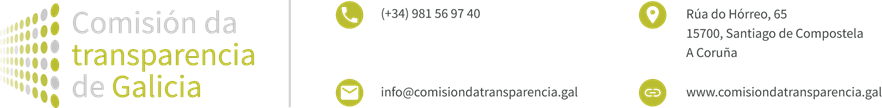 DERECHO DE ACCESO A LA INFORMACIÓN PÚBLICA
.
14
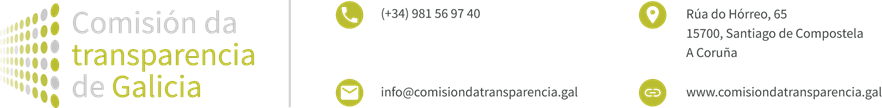 LÍMITES AL DERECHO DE ACCESO
Únicamente en los supuestos previstos en la normativa básica.
Conceder acceso parcial si la limitación no afecta a la totalidad de la información. 
Limitaciones deberán ser proporcionadas atendiendo a su objeto y a su finalidad de protección. 
Interpretación de las limitaciones de forma restrictiva y justificada: se aplican a menos que un interés público o privado superior justifique la divulgación de la información. 
Las limitaciones solo serán aplicables durante el período de tiempo determinado por las leyes o mientras se mantenga la razón que las justifique.
15
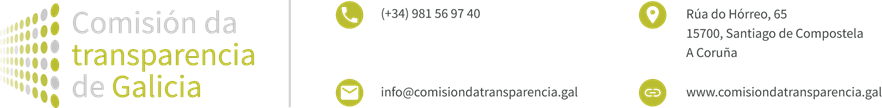 LÍMITES AL DERECHO DE ACCESO
Las resoluciones en las que se apliquen estos límites, serán objeto de publicidad previa disociación de los datos de carácter personal, una vez notificadas a los interesados.
Cuando la indicación de la existencia o no de la información suponga la vulneración de algún limite, se indicará esta circunstancia al desestimarse la solicitud.
16
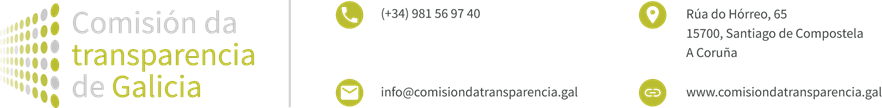 DERECHOS DE LA CIUDADANÍA
17
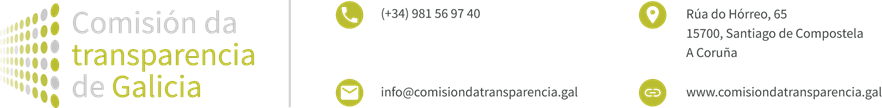 COMISIONADO DE TRANSPARENCIA
18
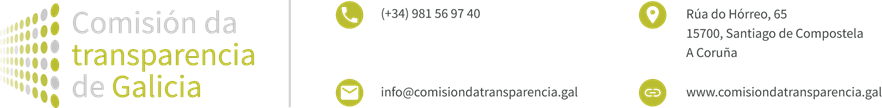 Comisión de Transparencia de Galicia
19
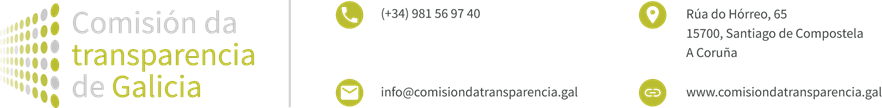 ACTIVIDAD DE LA COMISIÓN DE TRANSPARENCIA DE GALICIA
20
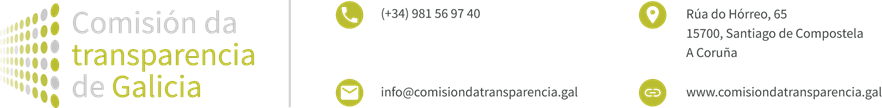 RESOLUCIONES DE LA COMISIÓN DA TRANSPARENCIA DE GALICIA
21
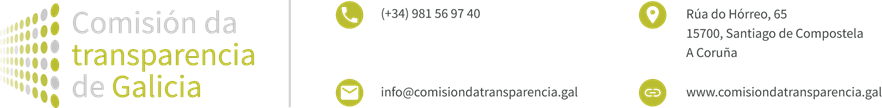 RECLAMACIONES POR SUJETO OBLIGADO
22
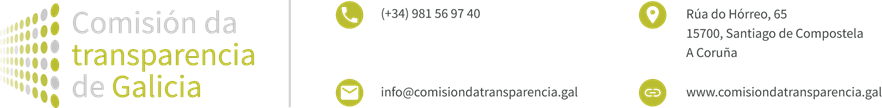 Muchas gracias por su atención
23